AMERICAN RESCUE PLAN
LGC GUIDANCE
Sharon Edmundson
Deputy Treasurer, SLGFD
ARPA FUNDS
Once in a generation opportunity!
Will be difficult to spend all that money!
Wow we don’t have to worry about our fund balance!
Summary of ARPA Funding
State of NC allocated $5.4 billion
Counties and 26 metropolitan cities allocated $2B and $668M respectively directly from UST
Non-entitlement units (municipalities) allocated $705M through the State
Special purpose governments not allocated but may receive funds from the State allocation
Funds delivered in two tranches, one in 2021, second in 2022
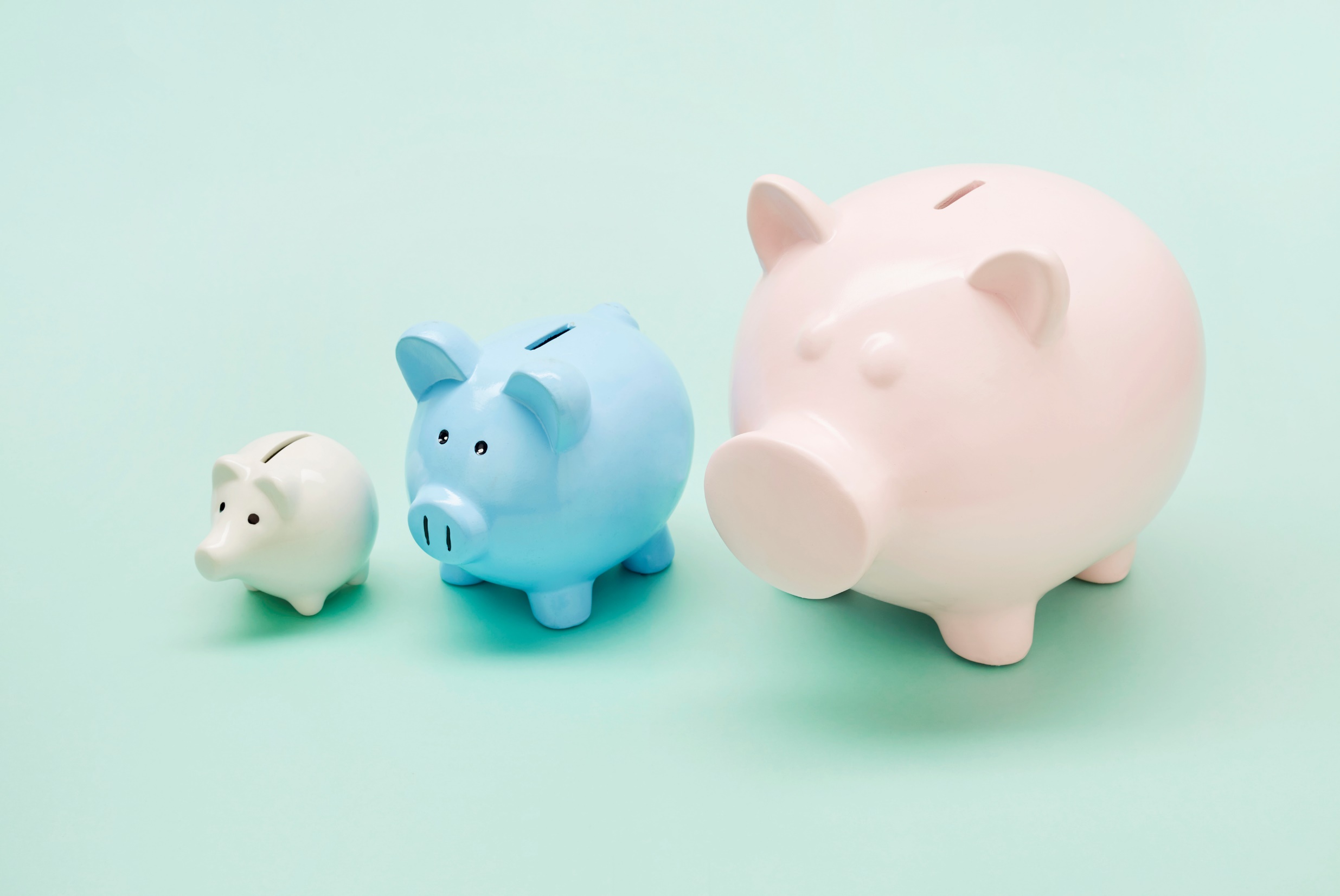 Where should these funds go?
No need to open a separate bank account IF you can track revenues and related expenditures 100% with your accounting system.
If you can’t accomplish with your accounting system, use a separate bank account
What is the initial accounting guidance for these funds?
Do not comingle/combine ARPA funds with CVR/CARES money!
Account for funds in a Special Revenue Grant Fund or a Capital Project/Reserve Fund
Not advised to put in General Fund; can’t be used to build reserves
Also will skew operating results in General Fund
Reporting on Financial Statements
It appears that the guidance states these funds are granted with eligibility requirements 
Any unspent funds at year end will be recorded as a liability (not a deferral)
Awaiting additional guidance on this topic
Treatment of Investment Earnings
Waiting for clarification from UST because current information indicates two different treatment of earnings:
If commingle funds in a central depository, investment earning are unrestricted
If isolate funds in separate account, investment earnings are restricted to the allowed uses of the grant funds
Further complicated by State law that requires earnings to follow the grant; not clear if that applies to ARPA funds
Audit Requirements for ARPA funds
No reason to believe funds won’t be subject to Yellow Book and/or federal Single Audit requirements
Remember that thresholds are expenditures not receipts
Yellow Book kicks in when combined federal and/or state funded expenditures total $100,000 or more
Federal Single Audit required when federal expenditures total $750,000 or more
Audit Requirements for ARPA funds
Yellow Book requirements may be problematic for small governments that do not normally fall under Yellow Book standards; auditors are more limited as to non-audit services they can provide for a Yellow Book audit
Local staff should confer with independent auditors to determine if changes need to be made
If your audit requirements will expand for 2021 be prepared for your auditor to request a fee increase
Budgeting for ARPA Funds
ARPA funds must be appropriated before they are obligated
Units that intend to obligate any of these funds on or before June 30, 2021, must amend their 2021 budgets to include the funds. 
Units that do not plan to obligate these funds on or before June 30, 2021, can likely get by without amending their 2021 budgets
Budgeting for ARPA Funds
May want to consider budgeting funds in a Grant Ordinance, allowed by G.S. 159-13.2, 
Established for a grant that covers both capital and operating funding for the life of the grant
 Can budget in a capital project fund if intend to use for that purpose
Be careful about putting funds in a capital reserve fund
All units that are receiving ARPA funds must ensure that the funds are included a budget in the year(s) they will be obligated. Budgets must be in place before the funds are obligated!
How Can We Use ARPA Dollars?
Easier to say what cannot happen with ARPA dollars
Can’t use to build reserves
Can’t use to fund pension liabilities
Can’t be used to offset a loss in tax revenue as a result of a change in law, regulation, or administrative interpretation
How Can We Use ARPA Dollars?
Support public health expenditures – COVID-19 mitigation efforts, medical expenses, behavioral healthcare, and certain public health and safety staff
Address negative economic impacts caused by the public health emergency - including economic harms to workers, households, small businesses, impacted industries, and the public sector
Replace lost public sector revenue - using this funding to provide government services to the extent of the reduction in revenue experienced due to the pandemic
How Can We Use ARPA Dollars?
Provide premium pay for essential workers - offer additional support to those who have and will bear the greatest health risks because of their service in critical infrastructure sectors
Invest in water, sewer, and broadband infrastructure - making necessary investments to improve access to clean drinking water, support vital wastewater and stormwater infrastructure, and to expand access to broadband internet
How will the State Spend its ARPA Dollars?
Governor Cooper has proposed the following:
$440m for distressed local utility system infrastructure needs
$360m for all public utility system infrastructure needs
$1.2B for broadband 
$160m for lead and asbestos abatement in schools
$175m for rural downtown transformation 
General Assembly has not yet released its plans
What should you do? 

WAIT

BE PATIENT and THOUGHTFUL
What Should You Do?
ARPA funds represent an opportunity for substantial change 
Determine the best and highest use
Leverage State dollars when possible
Funds must only be obligated by December 31, 2024, and expended by December 31, 2026
RESOURCES
SLGFD  - COVID-19 Resource Page
NCLM  - ARPA site
NCPRO – NC Pandemic Recovery Office
NCACC – COVID Resource site
School of Government – Coates Canons blog
Regional COG
Contact Information
Sharon Edmundson
(919) 814-4289
(919) 886-0907
Sharon.Edmundson@nctreasurer.com
SLGFD phone (919) 814-4300
SLGFD@nctreasurer.com